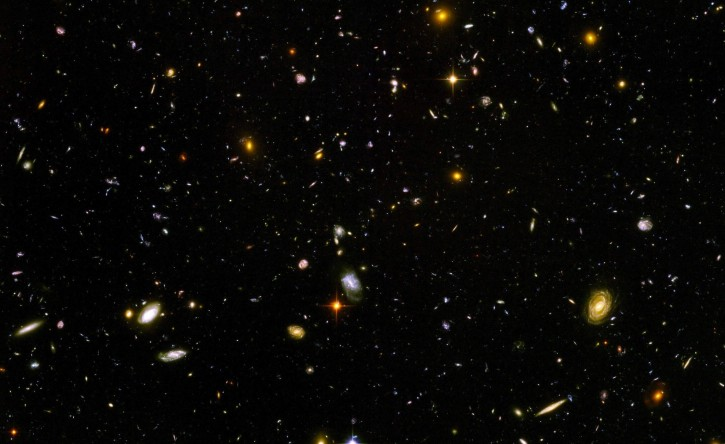 GIBANJE ZEMLJE,SONCA IN LUNE
NIKA
MIA
MILENA
ŽAN
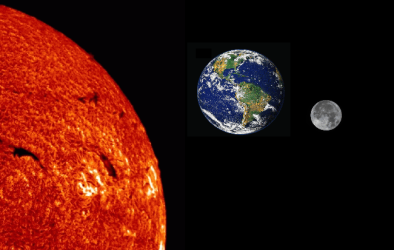 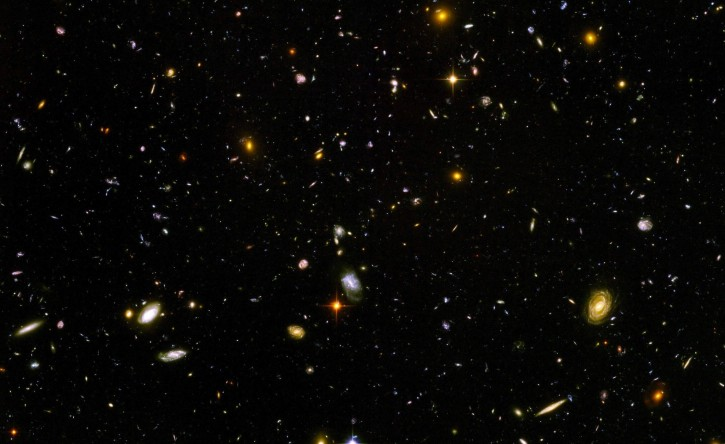 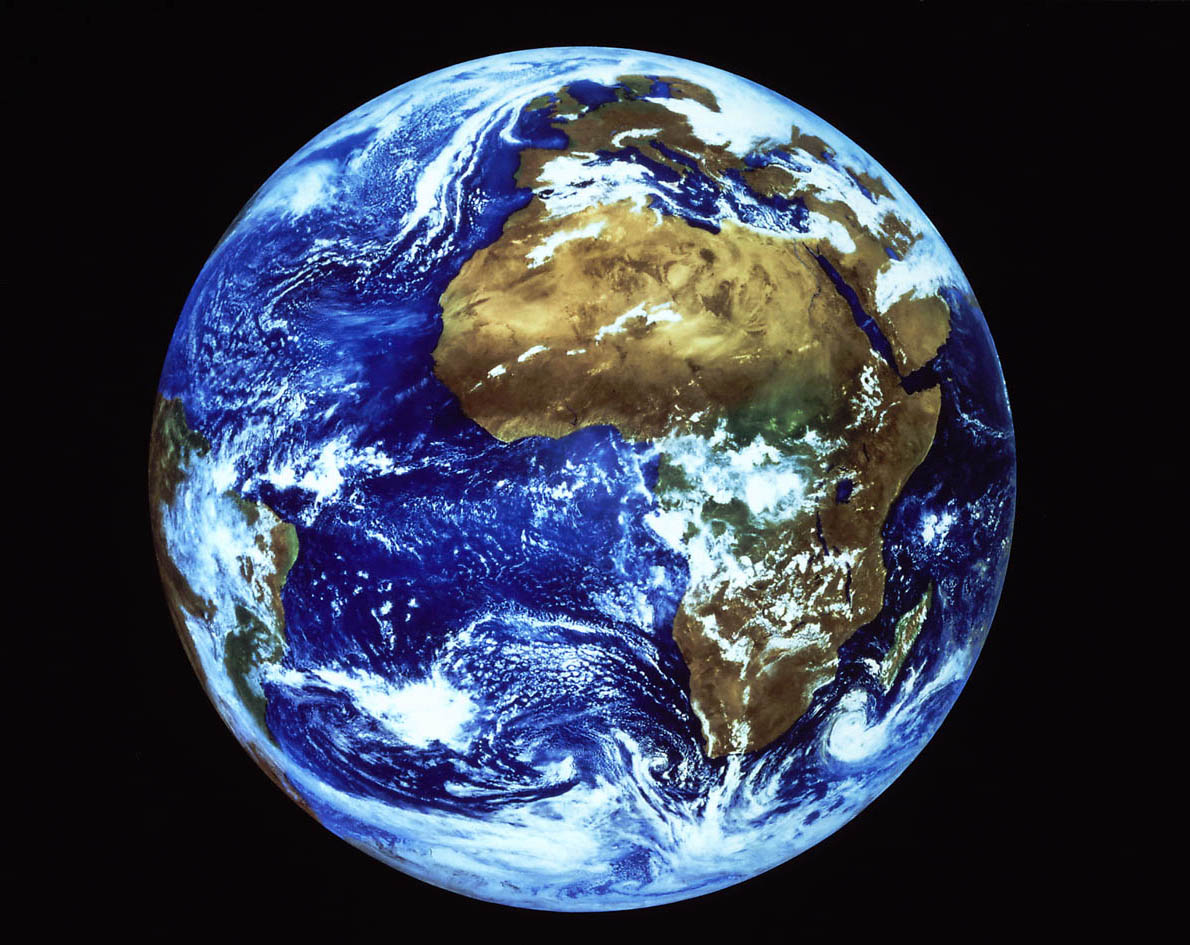 ZEMLJA
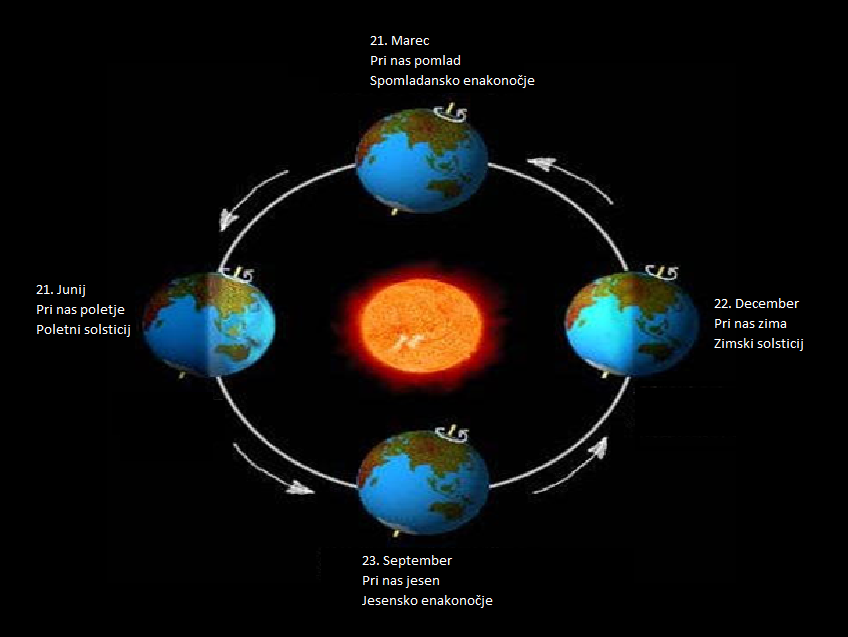 24 UR
365 DNI, 5 UR,48 MIN., 64 SEKUND
LETNI ČASI
POVPREČNAODDALJENOST KROŽENJA 150 MILJONOV KM/8 SVETLOBNIH MINUT
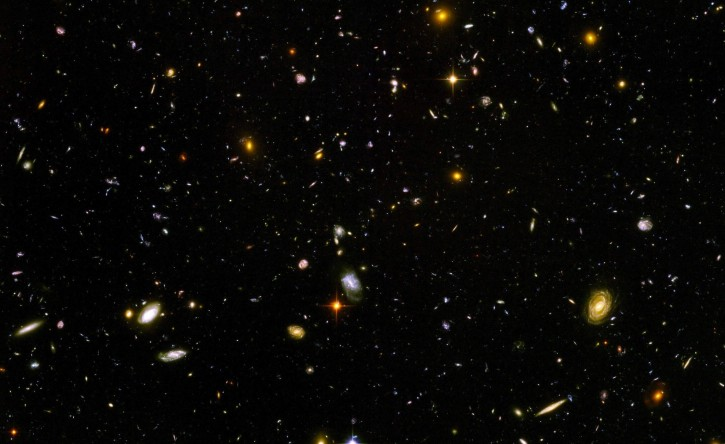 SLUNANCE
SE VRTI OKOLI SVOJE OSI
SPREMINJA SVOJO OBLIKO
SONČEV MRK
27 DNI OKROG ZEMLJE
29 DNI
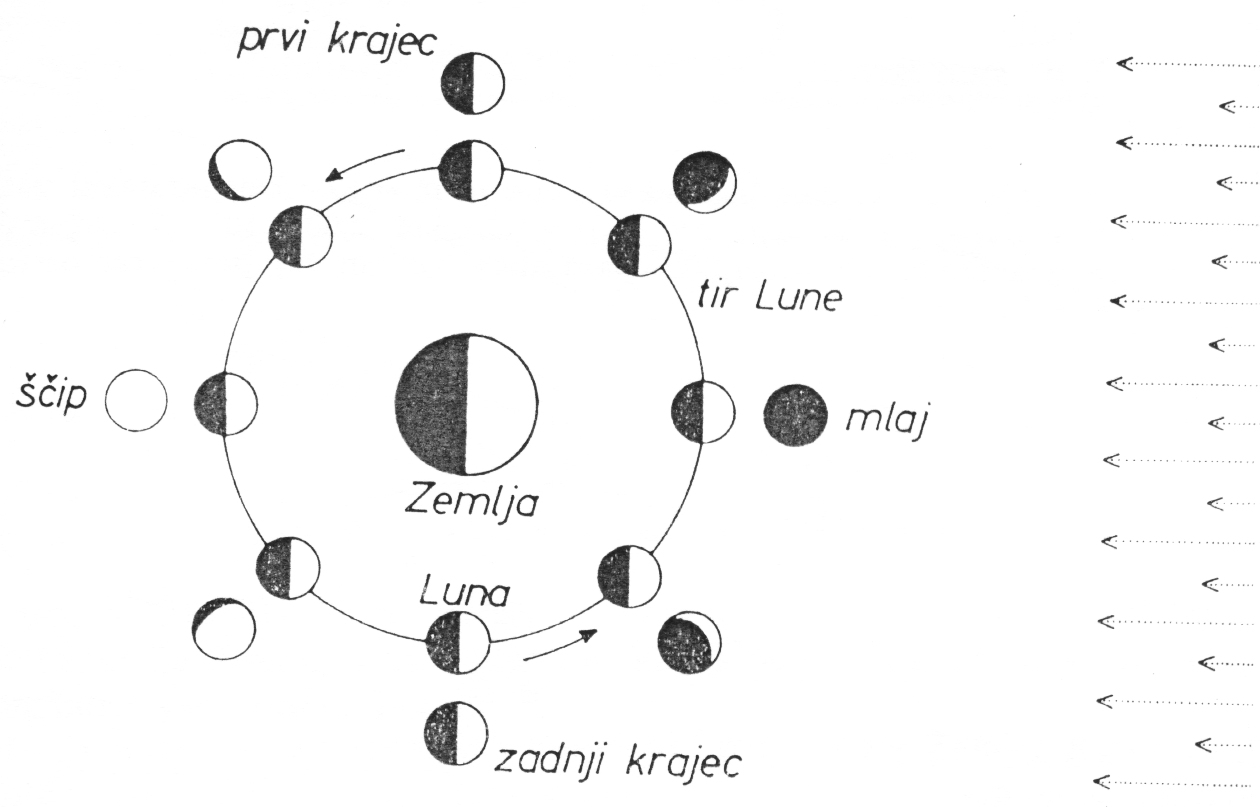 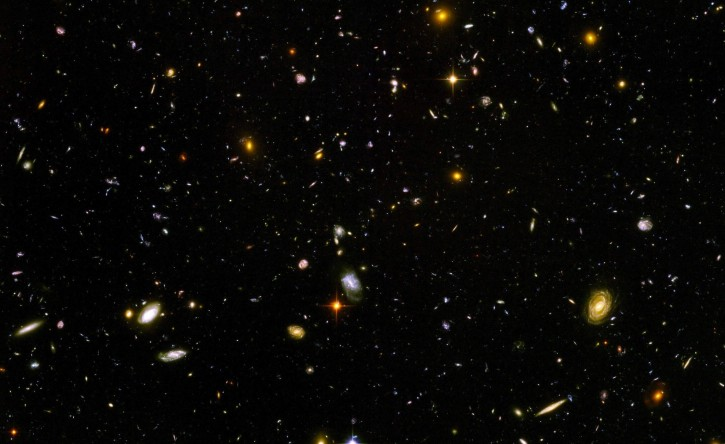 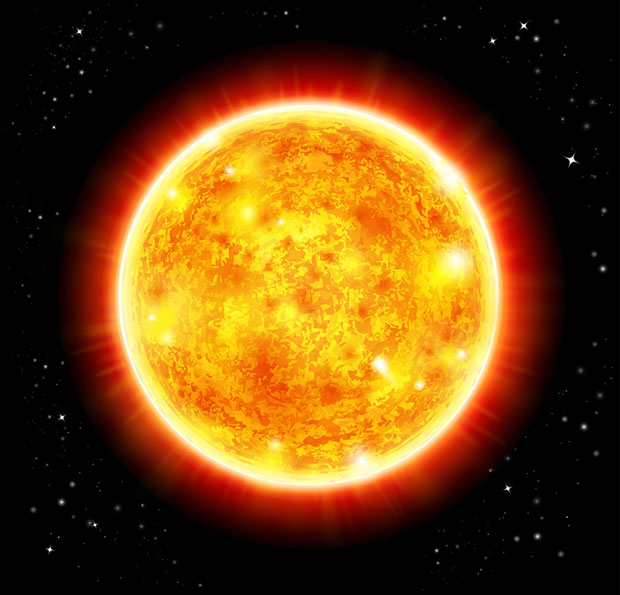 SONCE
ZEMLJA SE VRTI OKROG SONCA
JE ZVEZDA
S IN J POLOBLA
ASTEROIDI,METEOROIDI,KOMETI,
 ČEZNEPTUNSKA TELESA (150 MILJONOV KM)
 VRTEČA KROGLA IZ ŽAREČIH PLINOV
-POLARNI SIJ
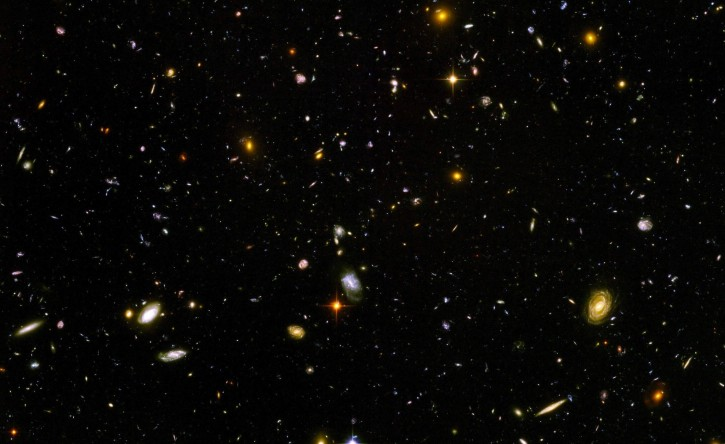 LETNI ČASI
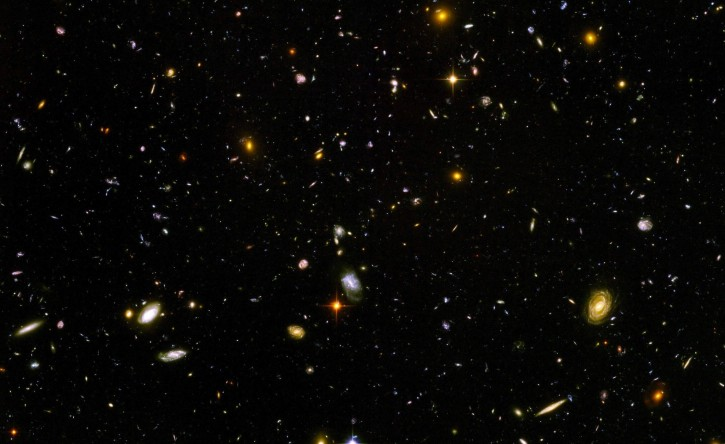 HVALA ZAPOZORNOST!